Звуки [р] [ р’].
 Буквы Р, р.
Перспективная начальная школа.
Учитель начальной школы МБОУ г. Иркутска СОШ № 66Усова Галина Ильинична
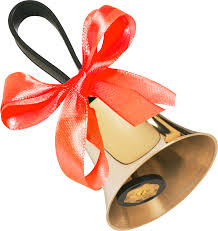 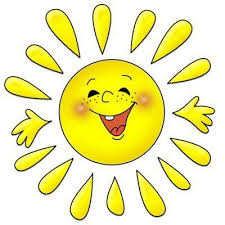 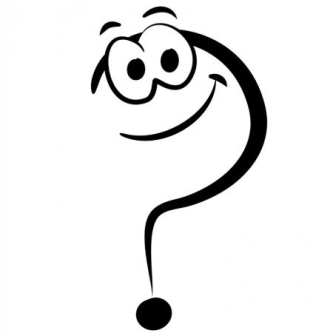 Воробьишка поскакал – 
Где – то кошки отыскал.
Он одну сейчас же съел,
Остальные не успел.
кошки - крошки
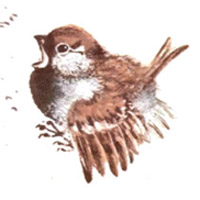 Р
[р]   [р’]
рис
Тарас
рысь
Лара
Артур
стрекоза
строка
рулет
Ира
Лара 
налим
рама
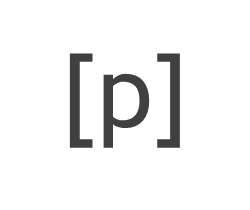 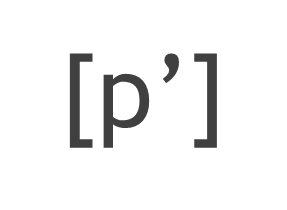 ар – ра
ор – ро
ыр – ры
ир – ри
ур - ру
Лара     Рина
Анна     Ролан
Ира       Ирина
Арина    Нина
Алла
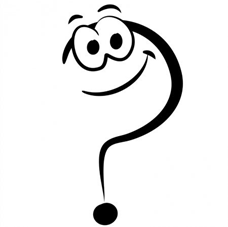 ФИЗКУЛЬТМИНУТКА
У оленя дом большой,
Он глядит в своё окно.
Заяц по лесу бежит.
В дверь ему стучит:
Стук, стук, дверь открой!
Там в лесу охотник злой!
Заяц, заяц, забегай,
Лапу мне давай!
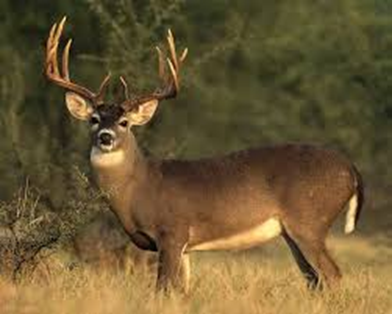 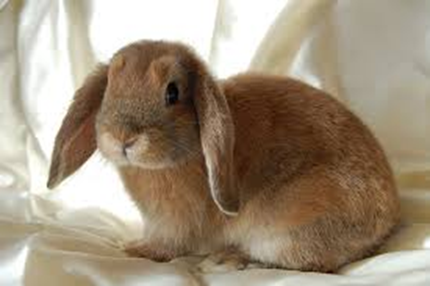 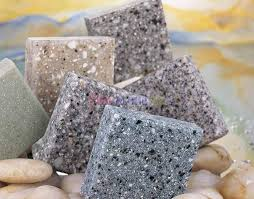 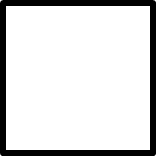 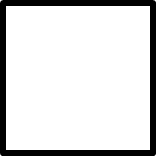 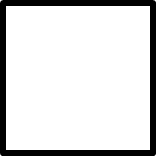 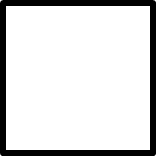 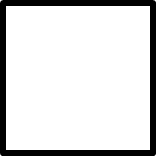 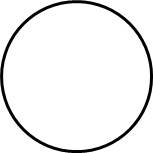 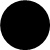 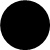 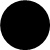 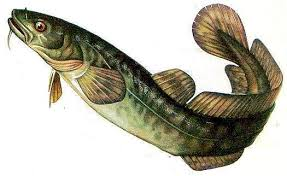 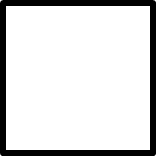 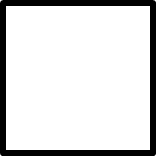 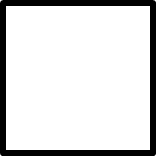 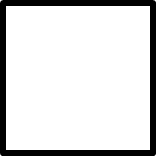 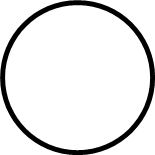 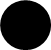 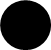 Игра «Доскажи словечко»
Ра – ра – ра – начинается …
                                   игра
Ры – ры – ры – у мальчиков …
                                    шары
Ро – ро – ро -  у нас новое …
                                     ведро
Ру – ру- ру – продолжаем мы …
                                       игру
Ре – ре- ре – стоит домик на …
                                           горе
Ри – ри – ри – на ветвях …
                                     снегири
Ар – ар – ар – кипит …
                                   самовар
Ор – ор- ор- созрел красный…
                                          помидор
Ир – ир – ир – мой папа …
                                         командир
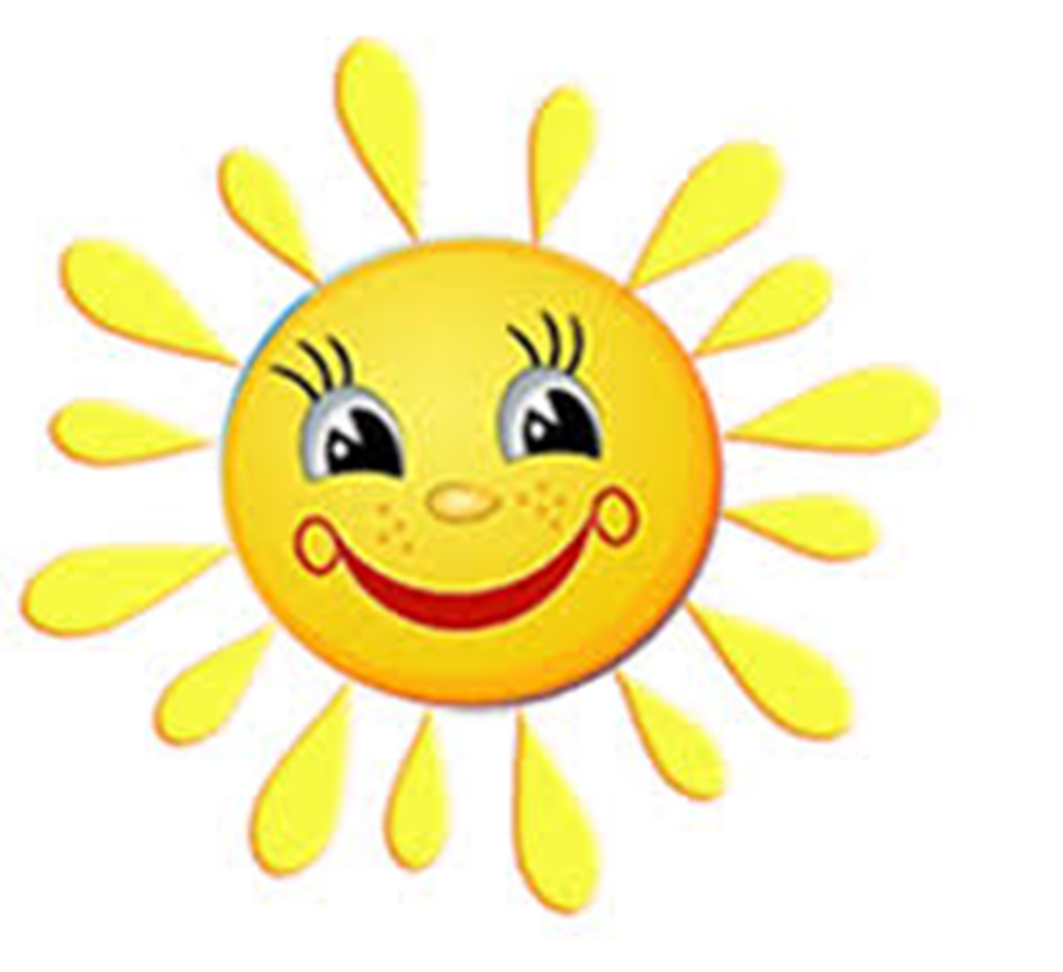 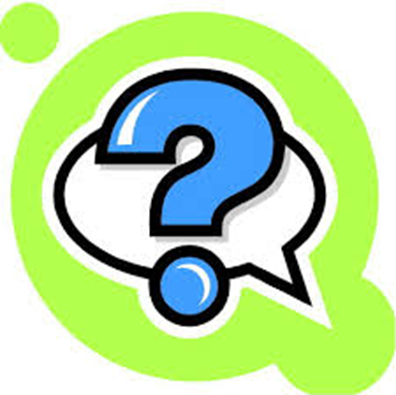 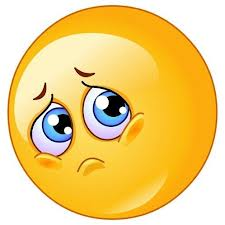 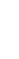